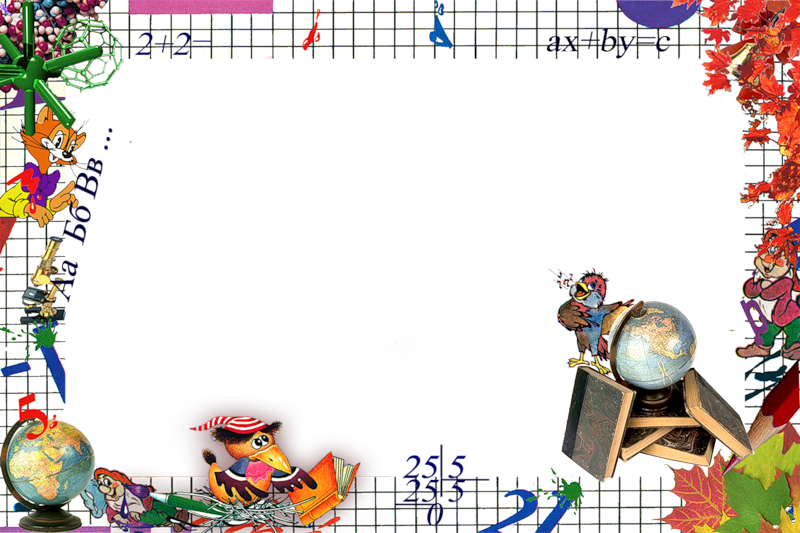 Тема 
  Додавання і віднімання 
       в межах 100

                Вчитель Ткаченко А.Ю.
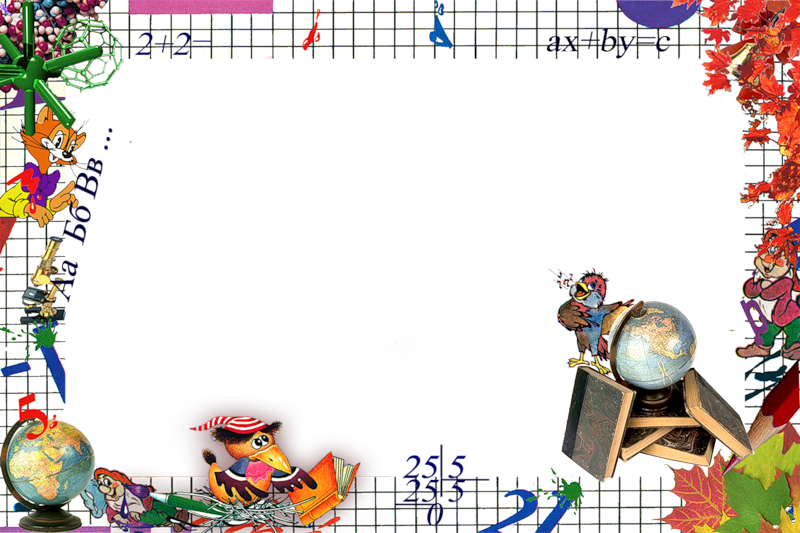 Усний рахунок
   Гра « Попереднє, наступне       число»
67, 39,58,24,35,92,45,90,81,32,50.
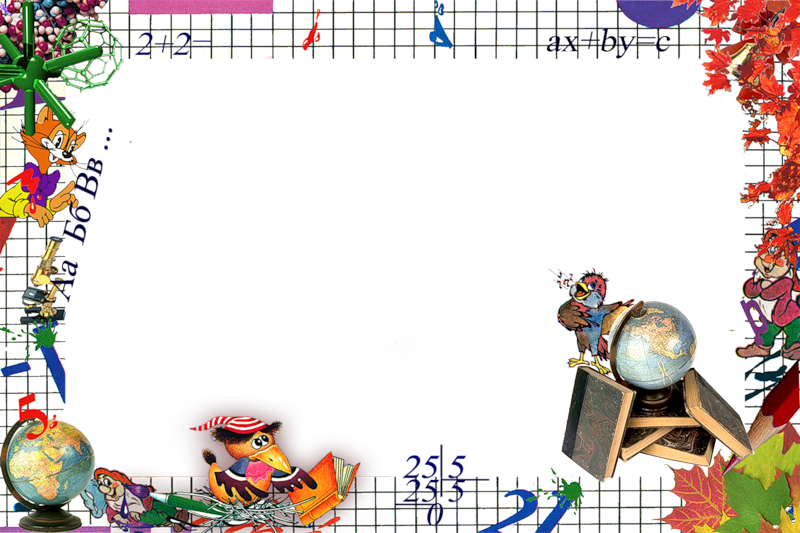 .
          Гра « Відгадай число»
Я число двоцифрове. Складаюсь з 3 десятків і 6 одиниць.
Я число непарне, мої сусіди 24 і 26.
Я більше за 45, але менше за 47.
Я число,яке містить 10 десятків.  
Я число в якому однакова кількість десятків і одиниць  7.
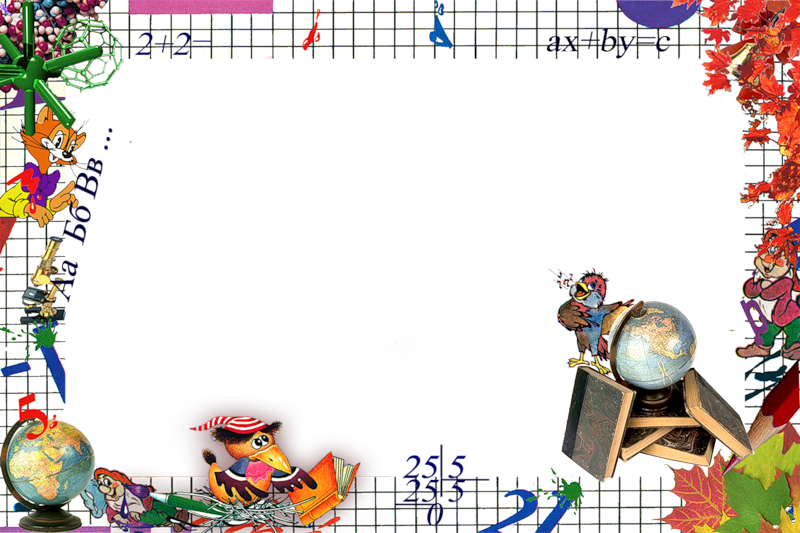 Корекційна вправа «Лото»


20 + 6                 15 - 10
3 + 40                 60 - 30
50 + 8                 70 - 50
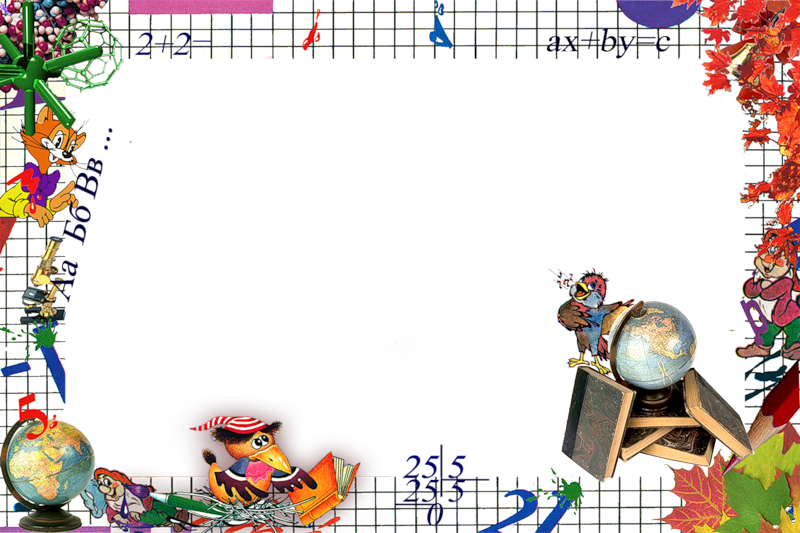 23+35=20+ 3+30+5
20+30=50; 3+5 =8; 50 +8 =58.Отже, сума чисел 23 і 35 дорівнює 58.
                   Правило
Додаючи двоцифрові числа, десятки додають до десятків, одиниці до одиниць.
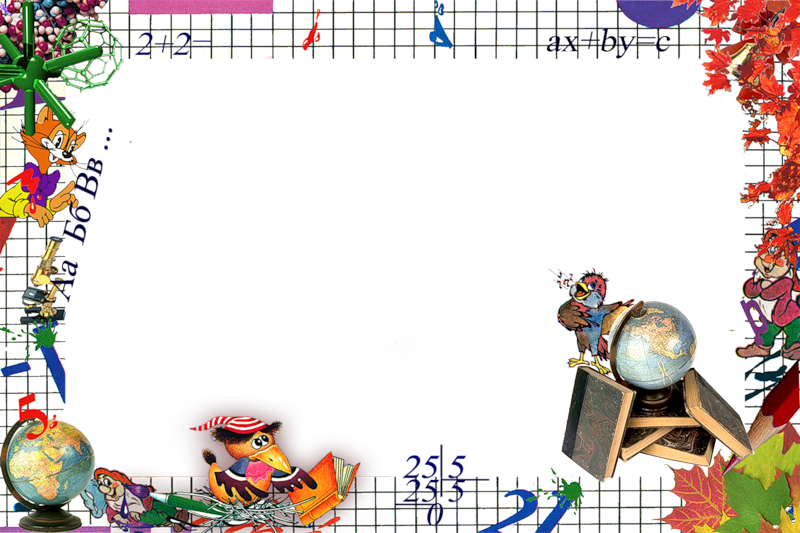 Первинне закріплення.
 
41+27                      65+33
14+65                      55+12
32+54                      72+13
25+34                      83+15
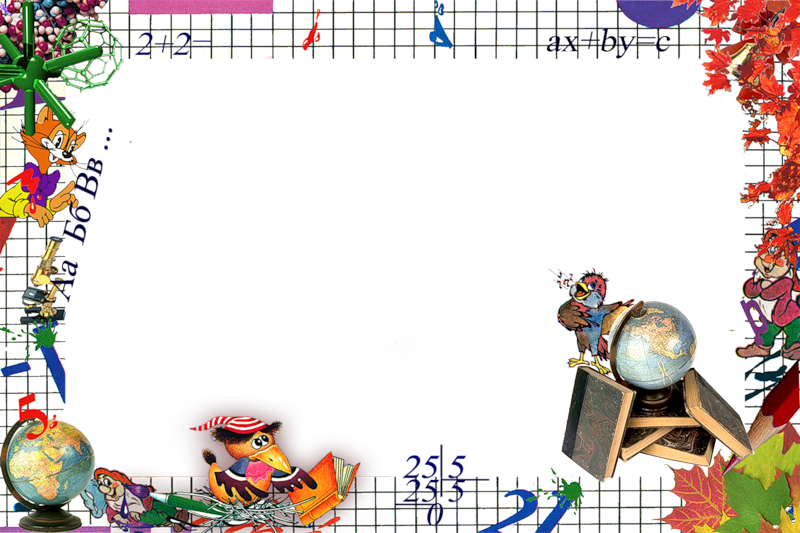 Робота над віршованими  задачами.
                        Робота в парах         
                  У Надійки 23 копійки
                  А Світлана має 25                                            
                  Поможіть ви цим дівчатам                                       
                  Копійки порахувати

В Оксаночки у руці аж 15 олівців
У її подружки Іри – 24
Полічіть - но оці кольорові олівці.
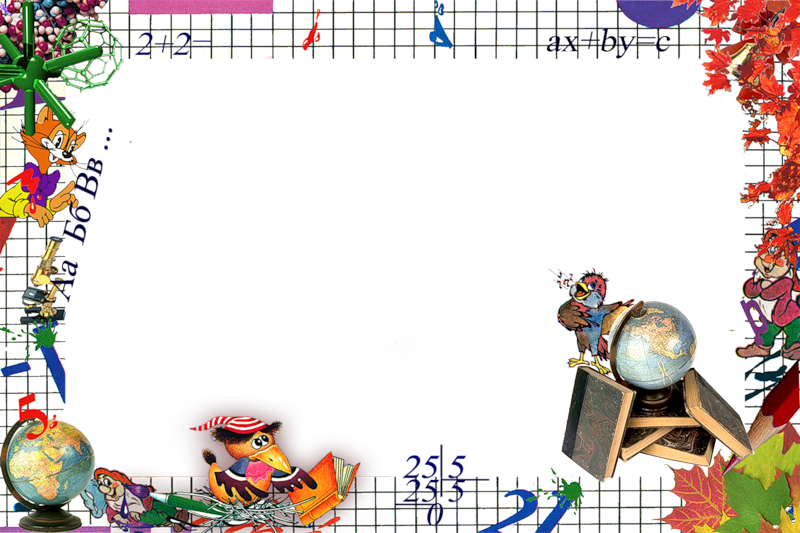 Самостійна робота  за
                 варіантами

35+43                     56+23
71+15                     21+45
56+22                     34+63
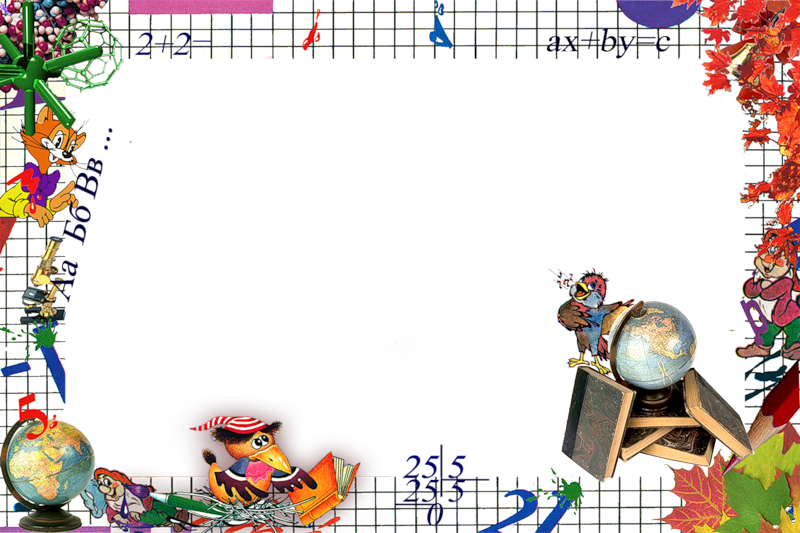 Робота в групах. Порахувати і виправити  помилки.
Гра « Контролер»
                             
10+20=40                               34+45=80
56+13=80                               63+34=99
34+44=80                               46+23=66
27+32=60                               14+54=78